Космическое путешествие
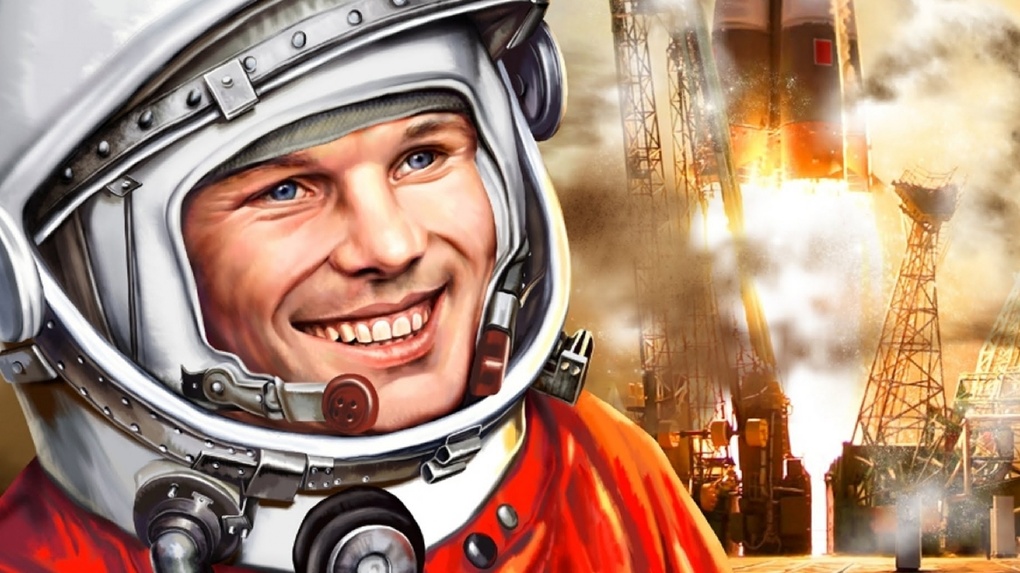 Юрий 
Алексеевич
 Гагарин
Белка и Стрелка
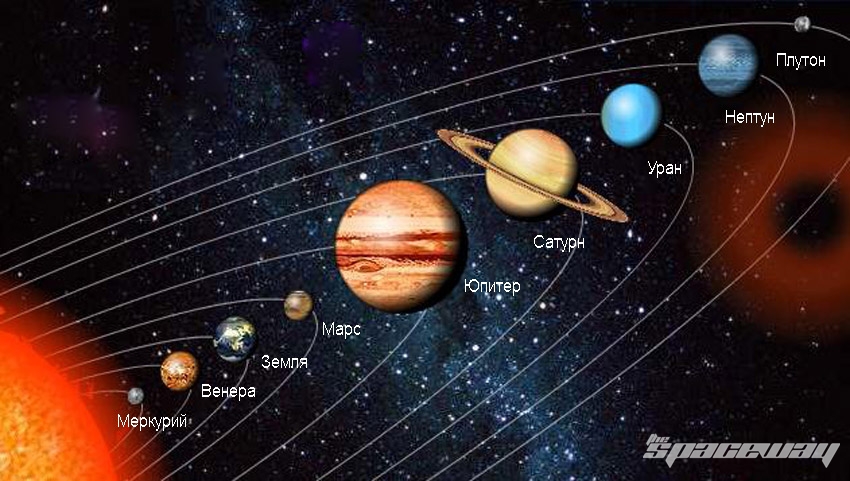 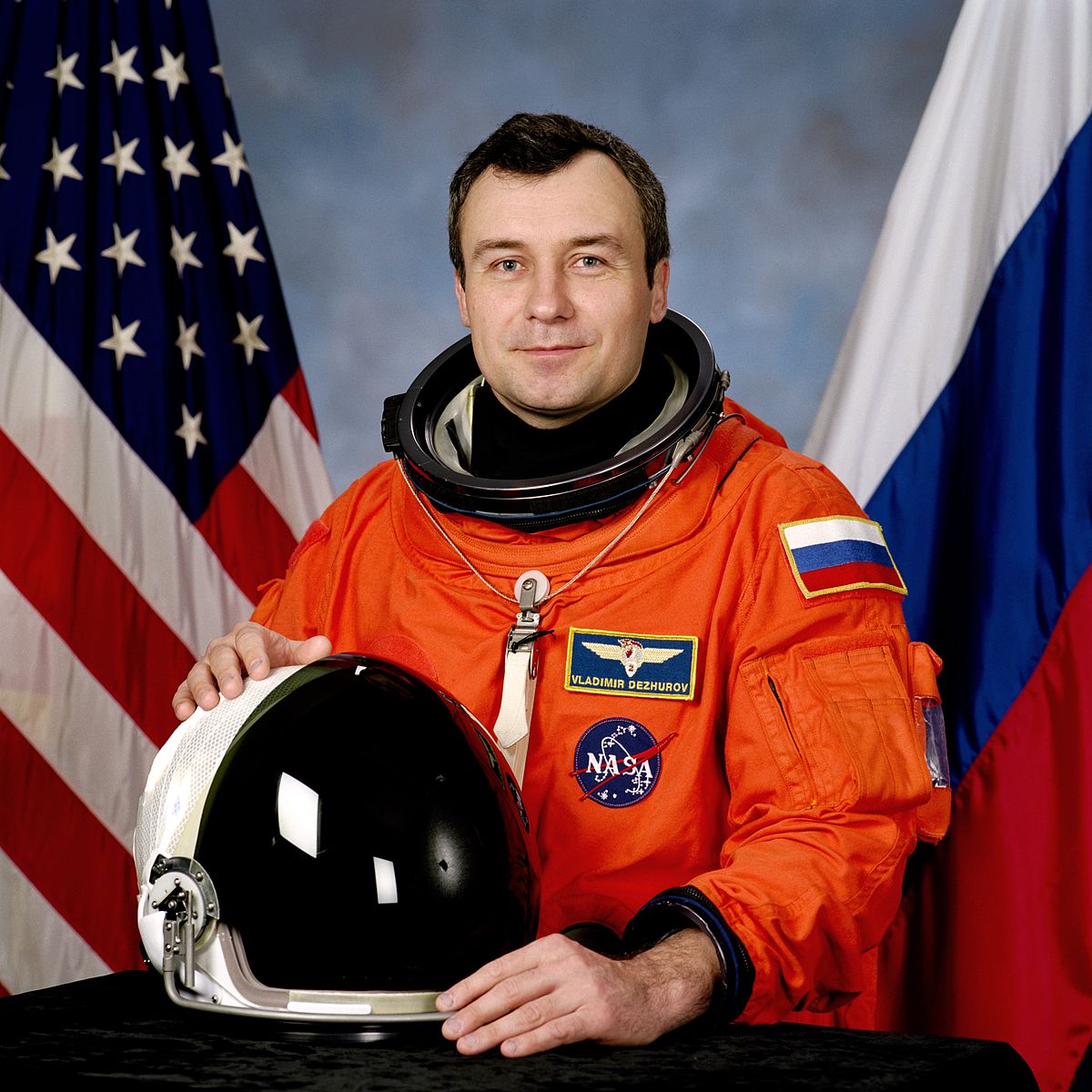 Дежуров Владимир Николаевич
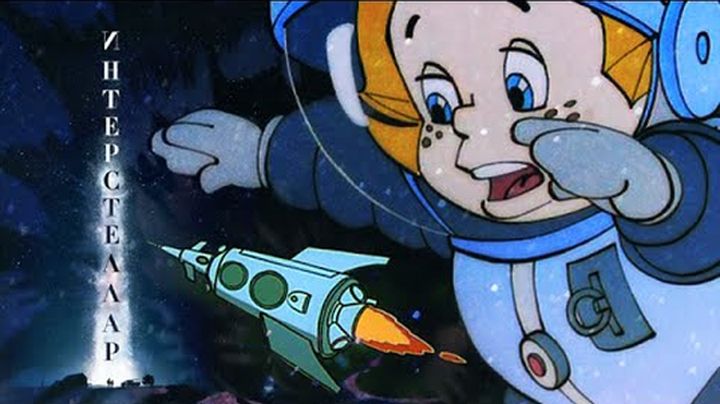 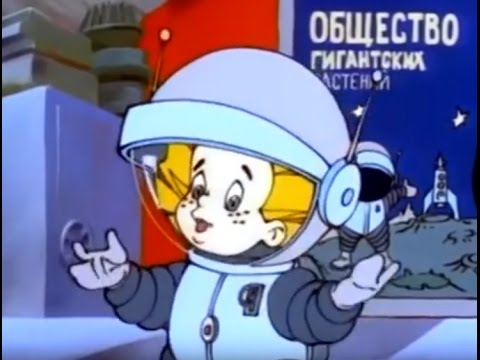 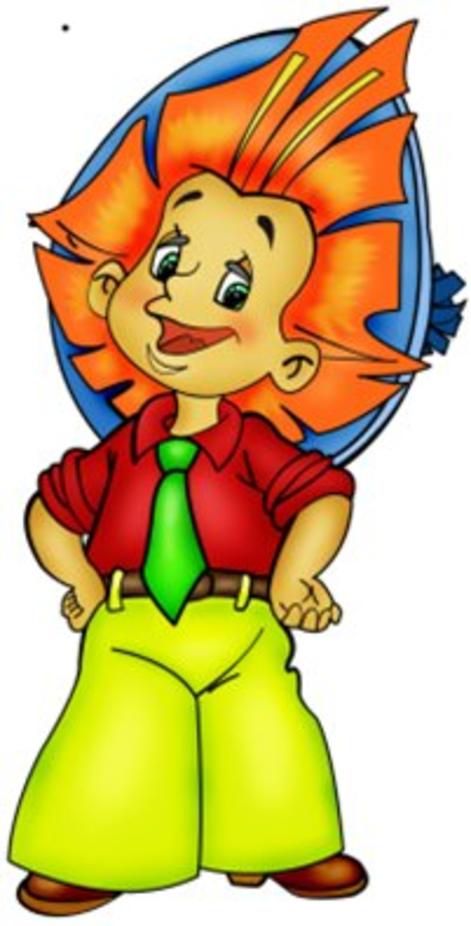